PROTOCOLO ANTENCIÓN AL USURIO DE CONSULTORIO JURÍDICO
UNIVERSIDAD MILITAR NUEVA GRANADA
OBJETIVOS
AREA DE DERECHO PRIVADO

Con el propósito de mejorar el servicio que s ele brinda al ciudadano, que requiere nuestra asesoría y acompañamiento y permitir al estudiante adquirir la experiencia básica de la profesión, se ha diseñado el presenta protocolo de atención al usuario y lograr la máxima efectividad en la prestación del servicio
Prestar servicios de asistencia jurídica gratuita a todas las personas de escasos recursos económicos que así lo soliciten, tanto judicial como extrajudicialmente, en las diferentes áreas del Derecho conforme a las competencias legales existentes sobre el particular.
Desarrollar el plan de prácticas que se mencionan en el Artículo 3 del Decreto 0765 de 1977, las cuales deben ser realizadas por los alumnos de los dos últimos años del programa de Derecho.
Adelantar procesos judiciales y administrativos.
Atender requerimientos de los despachos judiciales
Absolver consultas, liquidaciones laborales, Derechos de Petición, Tutelas, Conciliaciones, etc., y realizar las investigaciones que se les asignen.
VISIÓN Y MISIÓN
Garantizar la viabilidad a los futuros Abogados de adquirir experiencia básica para su ejercicio profesional, mediante un verdadero servicio jurídico a la comunidad, en la solución de sus conflictos sociales.
El Consultorio Jurídico es una unidad administrativa y docente que dependiendo de la Decanatura de Derecho, presta un servicio social a la comunidad y propende por la aplicación práctica de los conocimientos jurídicos por parte de los estudiantes de los dos últimos años.
ATRIBUTOS DE L ABUENA PRESTACIÓN DEL SERVICIO
AMABILIDAD: El usuario del CJ debe recibir por parte del estudiante practicante y de todo el equipo un trato cordial, respetuoso, creando un ambiente  agradable en la consulta.
OPORTUNIDAD: El usuario será atendido y su consulta o caso será asumido en el menor tiempo posible y dentro de los términos establecidos.
EFICACIA: El usuario debe recibir siembre asesoría eficaz y acompañamiento oportuno de su caso.
IDONEIDAD:  La s actuaciones de los estudiantes, con el acompañamiento del docente asesor, darán respuesta adecuada, dentro del marco legal y los principios éticos a las consultas y casos de los usuarios.
EN LA ETREVISTA CON EL USUARIO POR PARTE DEL ESTUDIANTE
PUNTUALIDAD: El estudiante debe asistir puntualmente a su turno, dentro del horario asignado.
PRESENTACIÓN PERSONAL: El estudiante debe procurar una presentación formal y sobria, en la asistencia a sus turnos y actuaciones.
ACTITUD: El estudiante debe asumir una actitud amable que le genere confianza y seguridad al usuario, adoptando una postura en su silla correcta y relajada con disposición de escucha activa, con un lenguaje no verba moderado acorde con el tema tratado, procurando una excelente comunicación asertiva.
TÉCNICAS DE ENTREVISTA:  El estudiante, durante la entrevista, debe usar un lenguaje sencillo, claro y preciso, adecuado tono de la voz, adecuada vocalización, mantener contacto directo con el usuario mirándolo a los ojos, evitando utilizar audífonos, celular y cualquier tipo de dispositivo electrónico, evitando destrucciones.
IDENTIFICACIO PLENA DEL USUARIO: Nombre y apellido del consultante, dirigirse a él por su nombre, evitando palabras cariñosas diminutivos del nombre o gentilicios.
DESARROLLO DE LA ENTREVISTA CON EL USUARIO
Utilizar el formato F1 y diligenciarlo completamente sin dejar espacios en blanco; consignado en él los datos precisos, sin errores ni tachones, precisando la información de contacto con el usuario.
Invitar respetuosamente al usuario a que le cuente el motivo de su consulta, sin interrumpirlo, precisando los hechos del asunto; haciendo preguntas orientadoras que le permitan al usuario centrarse en el motivo de la consulta
Consignar en el Formato F1 los hechos relevantes del caso. (recuerde que al suplir la consulta los hechos deben ser narrados en forma determinada, clasificad y numerada.
Solicitar los documentos  necesarios para la mejor comprensión del caso
DESARROLLO DE LA ENTREVISTA CON EL USUARIO
Solicitar los documentos  necesarios para la mejor comprensión Nunca reciba originales, éstos pueden extraviarse o perderse; siempre en fotocopia. Si el usuario no trae documentos a la consulta, señale con precisión los documentos que necesita y solicíteselos al usuario dejando constancia de ello en el formato F1. Establezca con el usuario una nueva cita para la entrega de los documentos., dentro de un termino prudencia. Si vencido el término para allegar los documentos el usuario no lo hace , se entenderá que desistió de la consulta.
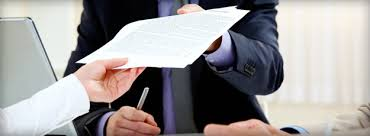 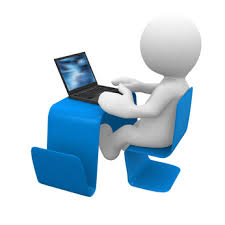 Revise la información consignada en el formato F1; una vez verificada, léasela al usuario y hágale firmar el formato.
DESARROLLO DE LA ENTREVISTA CON EL USUARIO
Si la consulta es susceptible de ser resuelta de manera inmediata en el curso de la consulta, proceda a dar la información y estrategia de solución del asunto planteado, tenga en cuenta: 
Si lo consultado es meramente informativo, en caso de duda consulte con su decente tutor y resuélvale la inquietud al usuario, brindándole información precisa.
La consulta no es objeto de competencia de los estudiantes de consultorio jurídico: En este caso, préstele la asesoría al usuario, indíquele el trámite, ante quien y pro conducto de quien lo que se requiere y explíquele que el asunto no es de competencia de consultorio jurídico.
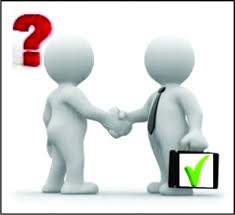 AGOTAMIETO DE REQUSITO DE PROCEDIBILIDAD
Si la consulta requiere la iniciación de un trámite judicial que está dentro de la competencia de los estudiantes de Consultorio jurídico: 
Determine si requiere conciliación como requisito de procedibilidad e infórmele al usuario, indicándole que nuestro Centro de Conciliación; indicándole que documentos y datos se requieren para el trámite y presentación de la solicitud de conciliación.
Si el usuario manifiesta interés, señale nueva cita para entrega de los documentos y una vez recibidos, presente la solicitud de Conciliación.
Si concilian comuníquelo al docente asesor acompañando copia del acta.
Si no concilian debe informar al usuario la necesidad de iniciar el proceso respectivo.
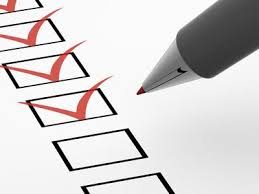 PARA INCIAR TRÁMITE JUDICIAL
Si el usuario tiene interés en continuar con el proceso usted debe elaborar un borrador del poder y de demanda y presentarlo para revisión al decente asesor antes de proceder a su presentación.
Si el asunto no requiere conciliación usted debe elaborar un borrador del poder y de demanda y presentarlo para revisión al decente asesor antes de proceder a su presentación.
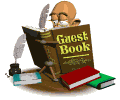 PARA INCIAR TRÁMITE JUDICIAL
Si la consulta versa sobre la contestación de una demanda en contra del usuario, sea muy cauteloso y verifique cuidadosamente fecha de notificación de la demanda al demandado y Pida copia del auto admisorio de la demanda o del mandamiento ejecutivo según sea el caso, para estar seguro de que los términos para su contestación no estén muy próximos a vencerse, pues recuerde que el poder y el escrito de contestación debe ser aprobado por el docente asesor. 

Determine si existen excepciones previas o de fondo para proponer y las pruebas que se requieren para su formulación y prosperidad.
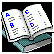 DESARROLLO DE LA ENTREVISTA EN CONSULTA DE RESTITUCION DE INMUEBLE ARRENDADO
Una de las consultas más frecuentes de los usuarios de Consultorio Jurídico, es la relativa a la restitución de bien inmueble arrendado. En este caso:
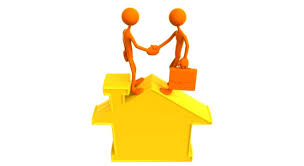 Determine si el contrato de arrendamiento consta por escrito, o es verbal. Recuerde que para la iniciación del proceso,( art. 384 C.G.P.) debe acompañarse prueba siquiera sumaria de la existencia del contrato, y si el contrato no consta por escrito, esto determina que su actuación inicial, que deberá ser obtener esta prueba sumaria, para lo cual: a) lo mejor es un interrogatorio como prueba extra-proceso, para determinar su existencia; b) Tan bien podrá preguntar al usuario si existen testigos a quienes les conste la existencia del contrato y sus elementos esenciales, para que estén dispuestos a declarar bajo juramento, y en este caso obtener dos declaraciones extra-proceso ante notario. Recuerde nuevamente que la solicitud de prueba anticipada, requiere poder del usuario y solicitud ante el juez, por lo que deberá elaborar los borradores y someterlos a revisión y aprobación de su docente asesor. Si son dos declaraciones extra-juicio, igualmente preséntelas al docente asesor para verificar que las mismas contienen los elementos necesarios, para constituir prueba sumaria de la existencia del contrato.
DESARROLLO DE LA ENTREVISTA EN CONSULTA DE RESTITUCIÓN DE INMUEBLE ARRENDADO
Una de las consultas más frecuentes de los usuarios de Consultorio Jurídico, es la relativa a la restitución de bien inmueble arrendado. En este caso:
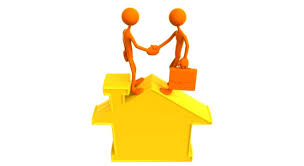 Establezca si se trata de arrendamiento de vivienda urbana, o vivienda rural, o local comercial, pues esto determina la legislación que regula cada uno de ellos.
Escuche al usuario con atención, para determinar si es arrendador o arrendatario dentro del respectivo contrato. Por lo general, la consulta la realiza el arrendador, por el incumplimiento del arrendatario del pago del canon de arrendamiento. Ud., debe conocer el valor del canon actual de arrendamiento, para establecer la cuantía y su competencia cualquiera que sea la causal de terminación del contrato, y el tipo de contrato. 
También es frecuente la consulta de cómo obtener la terminación unilateral del contrato?, situación que está claramente regulada en la Ley 820 de 2003 y sus decretos reglamentarios, si es arrendamiento de vivienda urbana, o si es Comercio, el Código de Comercio, claramente regula esta situación.
DESARROLLO DE LA ENTREVISTA EN CONSULTA DE RESTITUCIÓN DE INMUEBLE ARRENDADO
Una de las consultas más frecuentes de los usuarios de Consultorio Jurídico, es la relativa a la restitución de bien inmueble arrendado. En este caso:
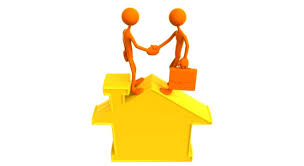 En este proceso no se requiere agotar la conciliación previa.
Elabore borrador de poder y de demanda, para ser revisada y aprobada por su docente asesor. 
En el evento que se celebre conciliación y el arrendatario en el acta se comprometa a restituir y entregar el inmueble en día cierto y determinado; pero el arrendatario no cumpla con esa obligación, se debe realizar el trámite establecido en el artículo 69 de la ley 446 de 1998.
DESARROLLO DE LA ENTREVISTA EN CONSULTA DE FIJACIÓN DE CUOTA ALIMENTARIA
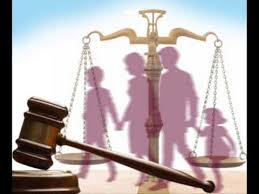 En materia de Derecho de Familia, la consulta más frecuente es la que hace relación al incumplimiento de la obligación de brindar alimentos especialmente a los menores. Esta consulta puede originarse porque no ha habido fijación de cuota alimentaria, o porque habiendo sido fijada por Autoridad competente, no se incumple.
En el primer caso, Usted deberá: 
Determinar quien es el acreedor de los alimentos.
Determinar quien es el deudor de los alimentos
Indagar sobre la capacidad económica del alimentante y las necesidades del alimentario.
Solicitar los documentos para probar el parentesco.
Recuerde que requiere Conciliación como requisito de procedibilidad.
DESARROLLO DE LA ENTREVISTA EN CONSULTA DE FIJACIÓN DE CUOTA ALIMENTARIA
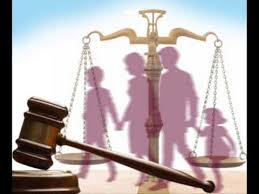 En materia de Derecho de Familia, la consulta más frecuente es la que hace relación al incumplimiento de la obligación de brindar alimentos especialmente a los menores. Esta consulta puede originarse porque no ha habido fijación de cuota alimentaria, o porque habiendo sido fijada por Autoridad competente, no se incumple.
En el Segundo caso: 
Solicite el ACTA DE CONCILIACION o la SENTENCIA, que fijó los alimentos.
Revise cuidadosamente que el Acta de Conciliación, contiene todos los requisitos. Las sentencias si los observan.
En el Acta de Conciliación, determine si las obligaciones contenidas en ella son claras y expresas, pues especialmente las que provienen de Comisorias de familia, pueden contener la obligación de proporcionar vestuario de manera general que impide su cobro ejecutivo. 
Asegúrese de ubicar bienes de la persona a demandar, pues si carece de ellos el proceso ejecutivo pierde efectividad, dando la posibilidad de que en ausencia total de ellos, sea aconsejable, que la consulta la ingrese por Inasistencia Alimentaria, en el área penal. 
Elabore el borrador del poder y de demanda ejecutiva, y sométalo a aprobación de su docente asesor.
DESARROLLO DE LA ENTREVISTA EN CONSULTA DE VULNERACIÓN DE LOS DERECHOS DEL CONSUMIDOR
Recuerde que el Estatuto del Consumidor, regula íntegramente lo relativo a la protección de los derechos del consumidor y su manera de hacerlos efectivos. 
2. Solicite toda la documentación existente. 
3. Determine si se trata de hacer la reclamación directa ante el proveedor del bien o servicio, o si la misma ya fue agotada y requiere demanda ante la Superintendencia de Industria y Comercio. 
4. Elabore la solicitud de reclamación o la demanda, y sométala a la revisión y aprobación de su docente asesor.
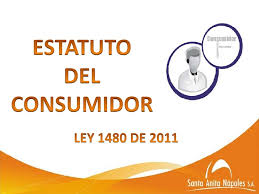 DESARROLLO DE LA ENTREVISTA EN CONSULTA DE INCUMPLIMIENTO DE OBLIGACIÓN CONTENIDA EN UN TÍTULO VALOR, O CUALQUIER OTRO DOCUMENTO QUE PRESTE MERITO EJECUTIVO
Determine en primer lugar el tipo de documento que presta mérito ejecutivo, ( art. 422 del C.G.P.) Si es un título valor, revíselo cuidadosamente para establecer si reúne todos los elementos .Si la obligación está contenida en otro tipo de documento, revise que se cumplen las condiciones establecidas en el Código General del Proceso, para determinar que efectivamente presta mérito Ejecutivo. 
Establezca quien es el deudor, y sus bienes. 
Elabore el borrador de poder, demanda y medidas cautelares, para la revisión y aprobación de su docente asesor. 
4. Tenga mucho cuidado con la Prescripción de la Acción cambiaria, si son títulos valores ; y con la Prescripción extintiva ordinaria, si se trata de otros documentos que prestan mérito ejecutivo.
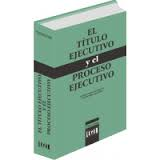